PDO Safety Advice
Use this Alert: Discuss in Tool Box Talks and HSE Meetings  Distribute to contractors  Post on HSE Notice Boards  Include in site HSE Induction
Date:  13/07/2014     
Injury: Fractured left wrist

What happened?
  An OTO driver was driving from Muscat to Nimr when a tyre blew out and  he lost control of the vehicle veering across the road into the desert and rolled over. The driver sustained a fracture to his left wrist. 

Your learning from this incident..

Drivers
Stay alert, drive defensively, follow the training you have been given
 Check your tyres for condition and pressure before starting your journey
 Check the condition of the vehicle during rest breaks 
 Report to supervisors if tyres worn
 Report and change tyres if more than 4 years old
 Do not use re-tread tyres on the steering axle 

Management
 Conduct spot inspections / checks on your drivers
 Ensure daily checks are conducted thoroughly
 Make available tyre inflation equipments and gauges
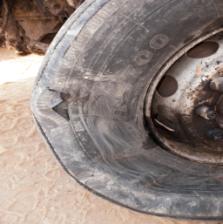 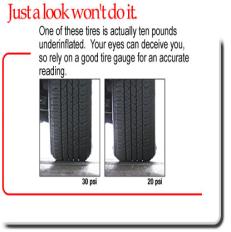 Your eyes can deceive you so rely on a good tyre gauge for an accurate reading
Use a tyre pressure gauge
Stay alert, drive defensively, follow the training you have been given
1
Contact:  MSE34 for further information 		Learning No 45                                                             13/07/2014
Management learning's
Distribute to contractors  Post on HSE Notice Boards
Date:  13/07/2014     
Injury: Fracture left wrist

As a learning from this incident and ensure continual improvement all contract
managers are to review their HSE HEMP against the questions asked below        

Confirm the following:

1 Do you conduct spot checks to ensure daily checks are conducted on vehicles before use?
2 Has it been briefed to drivers to check their vehicles during rest stops?
3 Is tyre inflation equipment and pressure gauges available to drivers at base location?
4 Do you ensure that  all your vehicles tyres less than 4 years old?
5 Have you conducted an audit  in the last year on your vehicle maintenance and safe driving procedures?
6 Do you select the correct type of tyre for your operations?
7 Does your tyre selection comply with SP 2000?
2
Contact:  MSE34 for further information 		Learning No 45                                                             13/07/2014